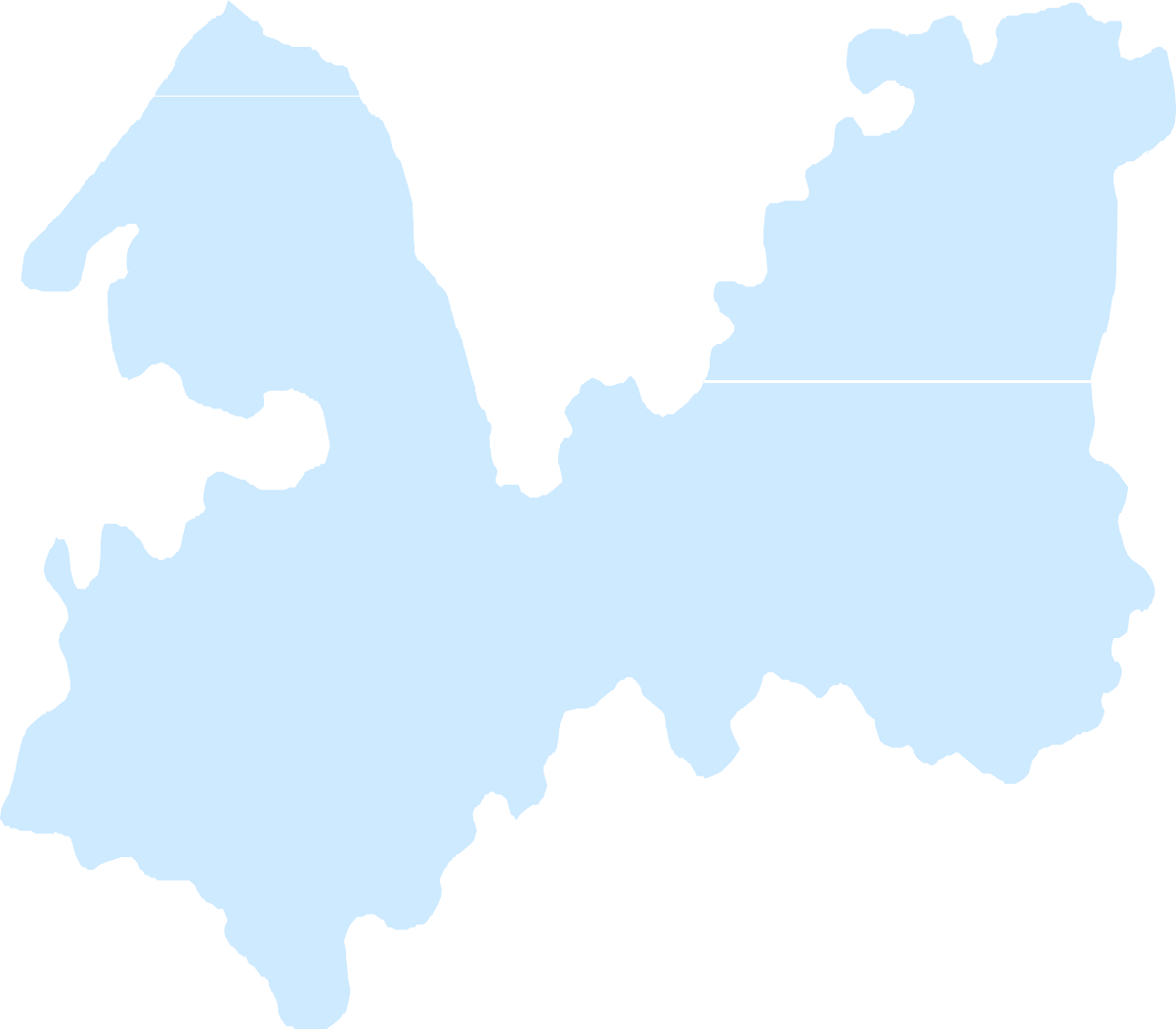 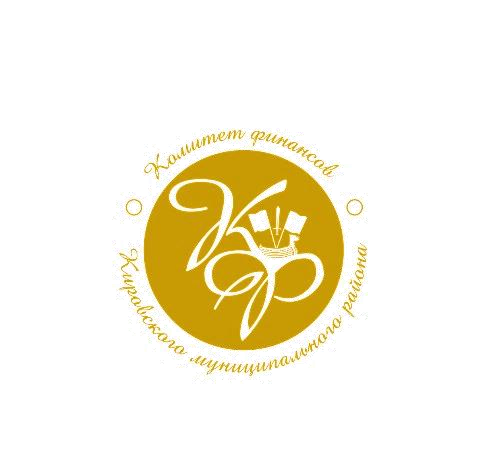 ОБ ОТЧЁТЕ ОБ ИСПОЛНЕНИИ БЮДЖЕТА  КИРОВСКОГО МУНИЦИПАЛЬНОГО РАЙОНА  ЛЕНИНГРАДСКОЙ ОБЛАСТИ
ЗА 2022 ГОД
Бюджет для граждан
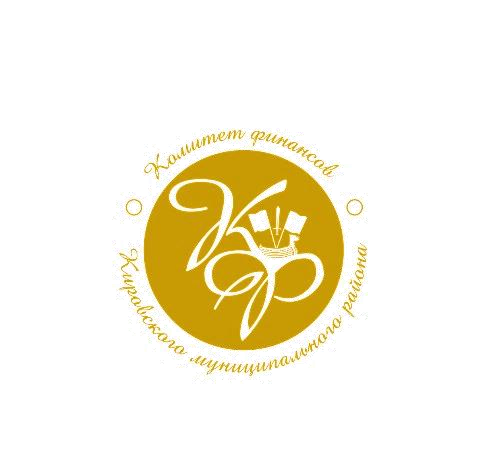 ОСНОВНЫЕ ПАРАМЕТРЫ БЮДЖЕТА
КИРОВСКОГО МУНИЦИПАЛЬНОГО РАЙОНА
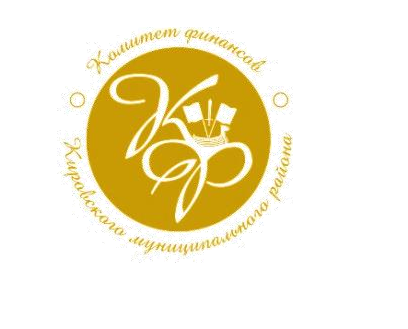 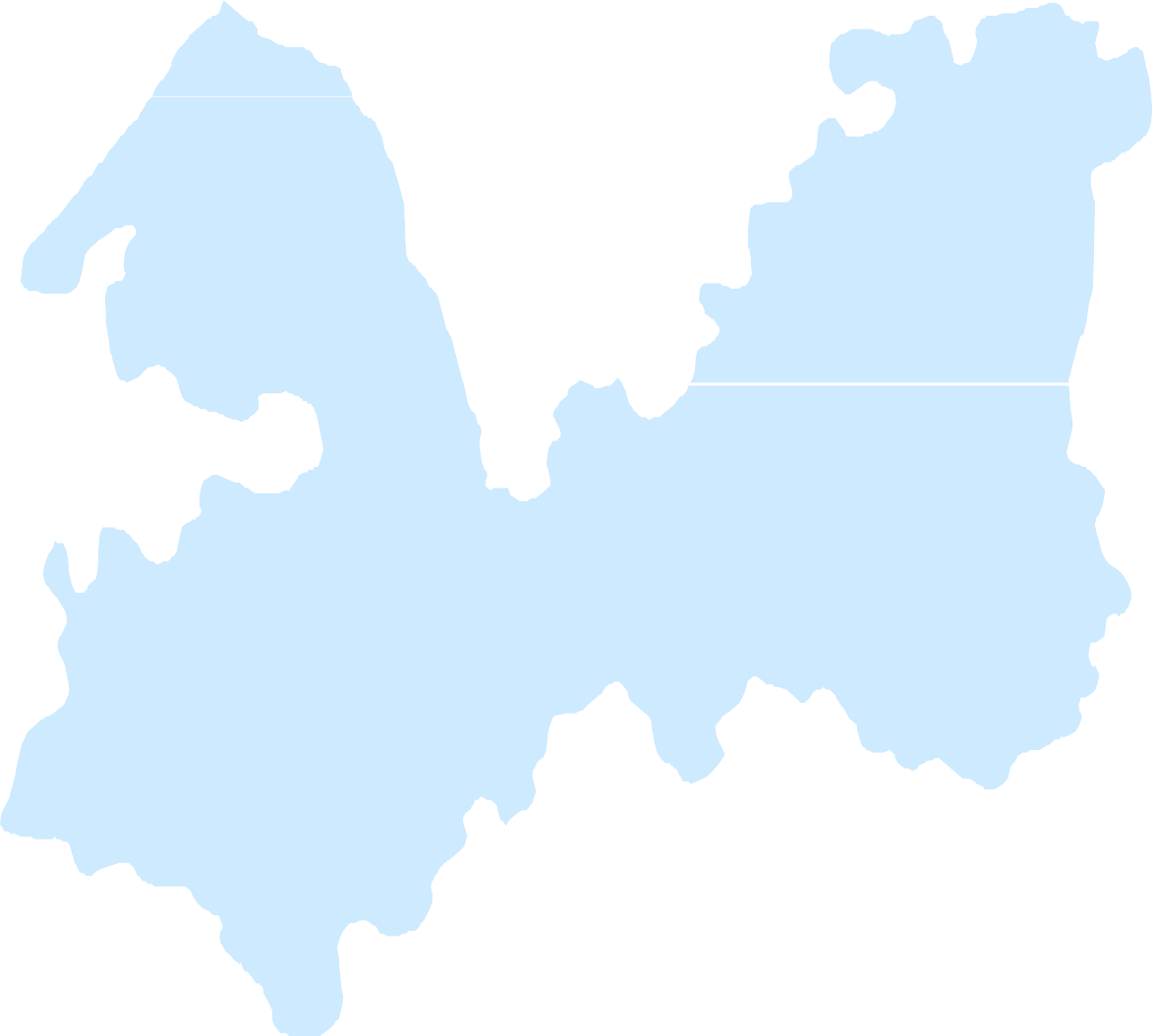 3
ГЛОССАРИЙ
Бюджет для граждан – информационный ресурс, содержащий основные положения проекта решения  о бюджете, в доступной для широкого круга заинтересованных пользователей форме. Составляется с  целью ознакомления граждан с основными целями, задачами и приоритетными направлениями
бюджетной политики муниципального образования.
Бюджет - форма образования и расходования денежных средств, предназначенных для финансового  обеспечения задач и функций государства и местного самоуправления.
Доходы бюджета – поступающие в бюджет денежные средства, за исключением средств,  являющихся в соответствии с настоящим Кодексом источниками финансирования дефицита бюджета.  Расходы бюджета – выплачиваемые из бюджета денежные средства, за исключением средств,  являющихся в соответствии с настоящим Кодексом источниками финансирования дефицита бюджета.  Профицит бюджета – превышение доходов бюджета над его расходами.
Дефицит бюджета – превышение расходов бюджета над его доходами.
Бюджетные ассигнования – предельные объёмы денежных средств, предусмотренных в  соответствующем финансовом году для исполнения бюджетных обязательств.
Межбюджетные трансферты – средства, предоставляемые одним бюджетом бюджетной системы  Российской Федерации другому бюджету бюджетной системы Российской Федерации
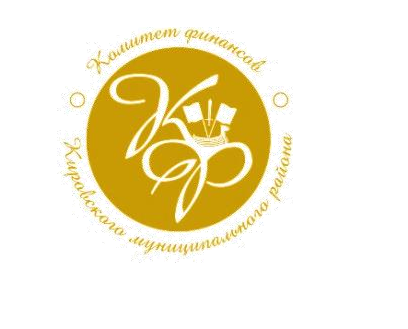 4
КИРОВСКИЙ МУНИЦИПАЛЬНЫЙ РАЙОН  ЛЕНИНГРАДСКОЙ ОБЛАСТИ
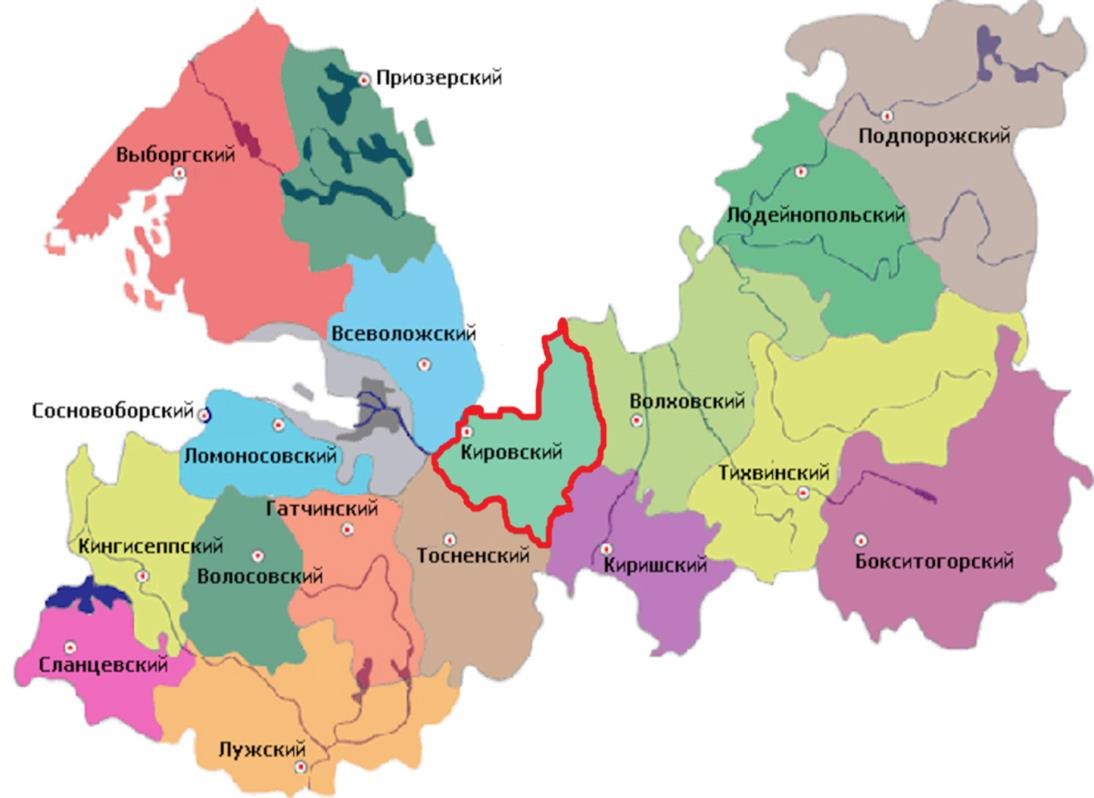 Площадь: 4 228,61 км²
Население: 104 710 чел.
Муниципальных  образований: 11
Городских поселений: 8
Сельский поселений: 3
Населенных пунктов: 100
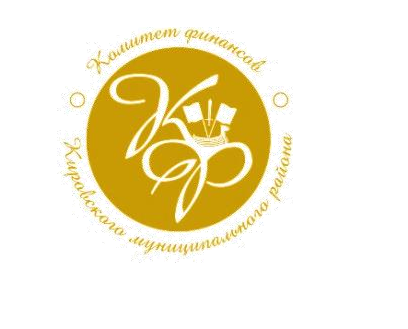 5
ОСНОВНЫЕ ПАРАМЕТРЫ БЮДЖЕТА КИРОВСКОГО  МУНИЦИПАЛЬНОГО РАЙОНА – 2022
Доходы бюджета
3 920 234,1
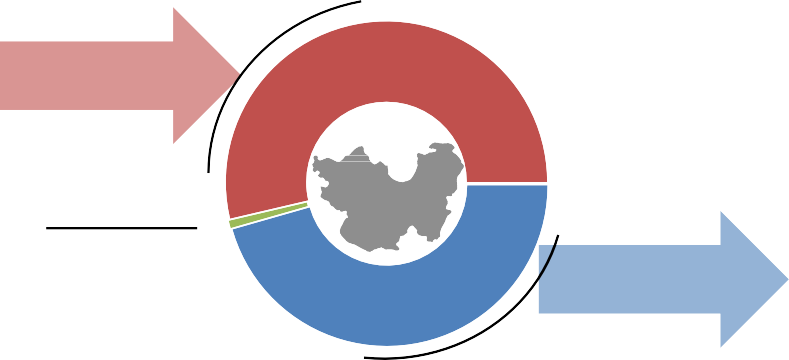 тыс. руб
ИСПОЛНЕНИЕ
2022 год
Профицит
213  869,9
Расходы бюджета
3 706 364,2
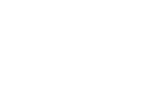 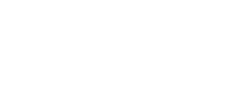 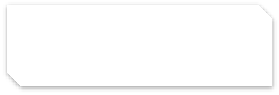 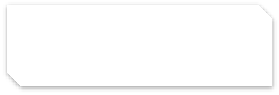 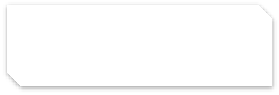 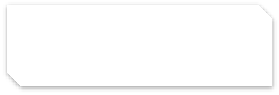 План
на 2022
Исполнено за
2022
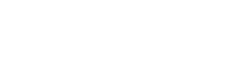 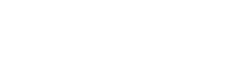 % исполнения
Темпы роста %
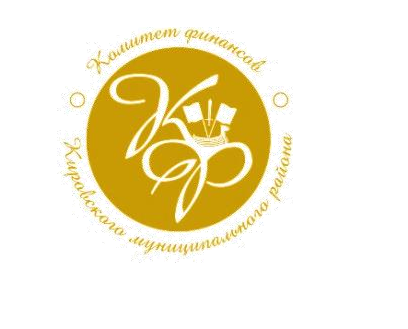 6
ОСНОВНЫЕ ПАРАМЕТРЫ КОНСОЛИДИРОВАННОГО  БЮДЖЕТА КИРОВСКОГО МУНИЦИПАЛЬНОГО
РАЙОНА – 2022
тыс. руб
ИСПОЛНЕНИЕ
2022 год
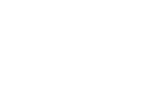 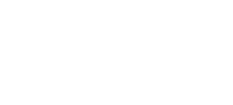 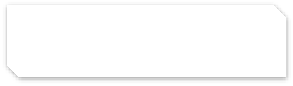 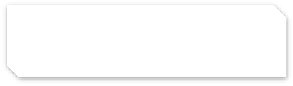 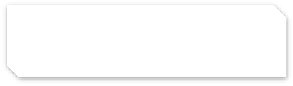 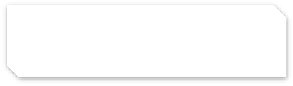 План  на 2022
Исполнено за  2022
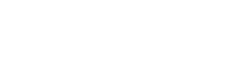 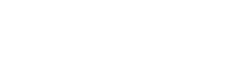 % исполнения
Темпы роста %
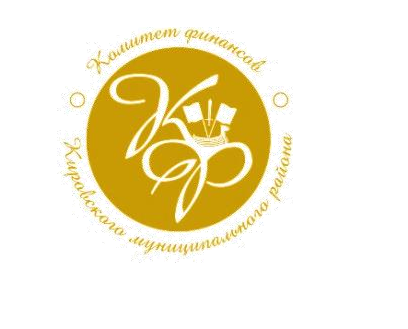 7
ИСПОЛНЕНИЕ	УКАЗОВ ПРЕЗИДИНТА 2022
руб
Среднемесячная начисленная  заработная плата работников  по организациям не
относящимся к субъектам  малого предпринимательства
Среднемесячный доход от  трудовой деятельности ЛО
67 665,8
Среднемесячный доход от  трудовой деятельности в КМР  ЛО
65 137,3
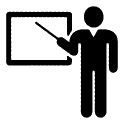 Педагоги учреждений  общего образования
61 149,7
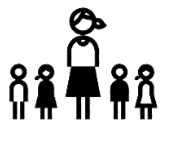 Педагоги учреждений  дошкольного образования
69 568,2
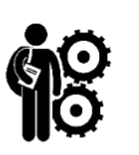 Педагоги учреждений
дополнительного образования
61 201,8
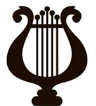 Работники учреждений  культуры
46 729,4
8
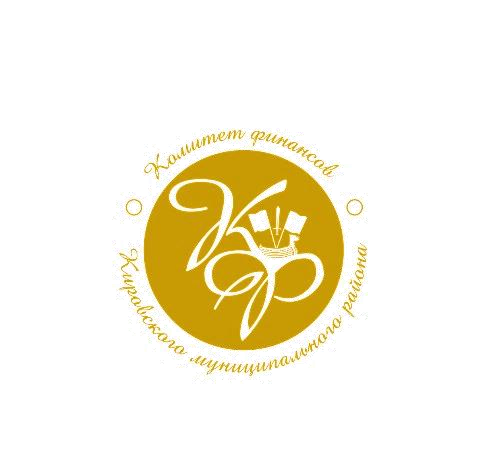 ИСПОЛНЕНИЕ ДОХОДНОЙ ЧАСТИ
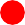 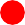 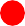 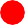 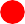 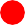 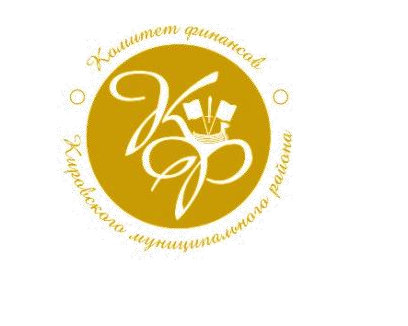 9
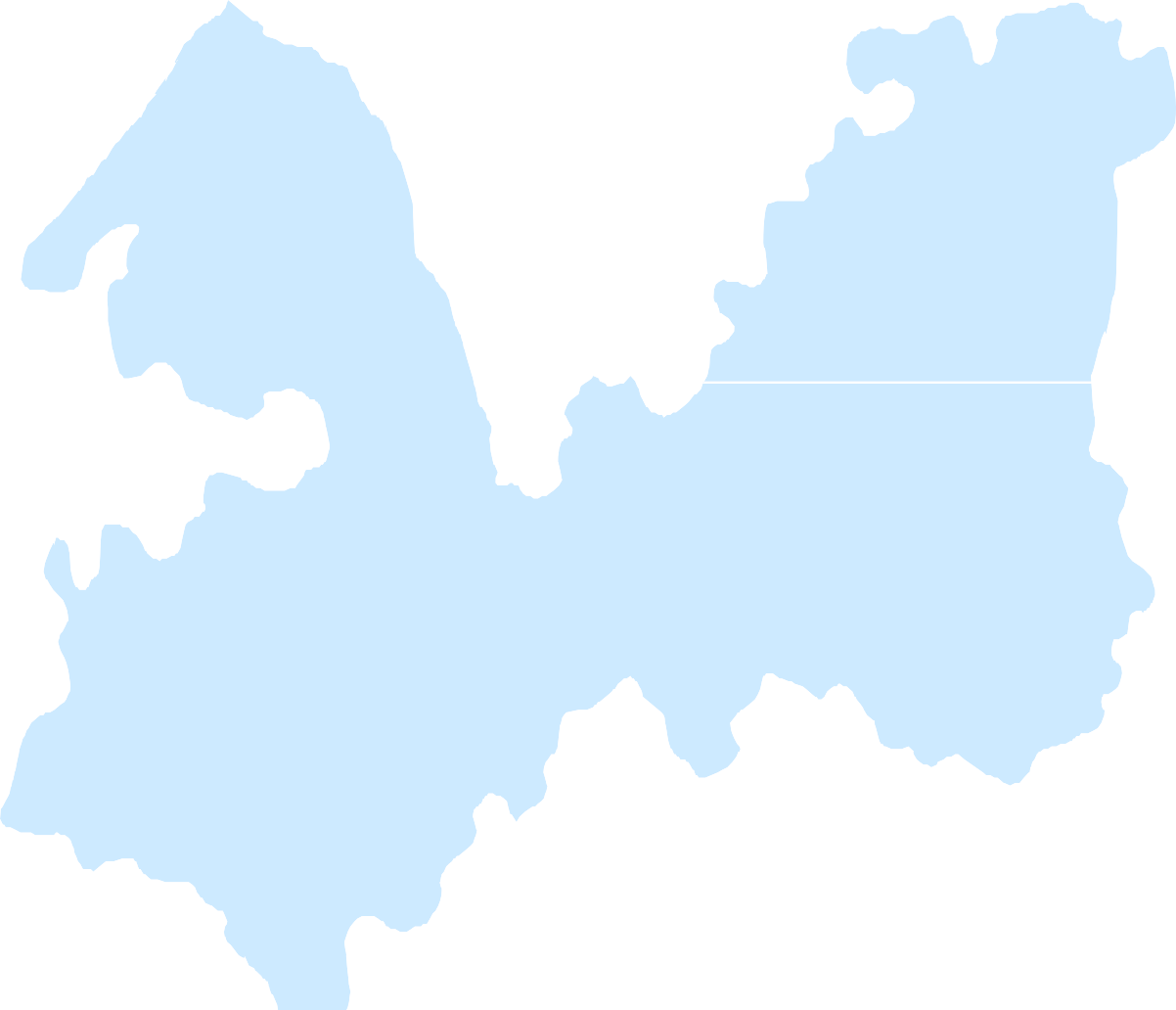 СТРУКТУРА ПОСТУПЛЕНИЙ НАЛОГОВ В БЮДЖЕТ  КИРОВСКОГО МУНИЦИПАЛЬНОГО РАЙОНА ЛО
тыс. руб
НАЛОГ НА
СОВОКУПНЫЙ ДОХОД
503 141,0
 34,2%
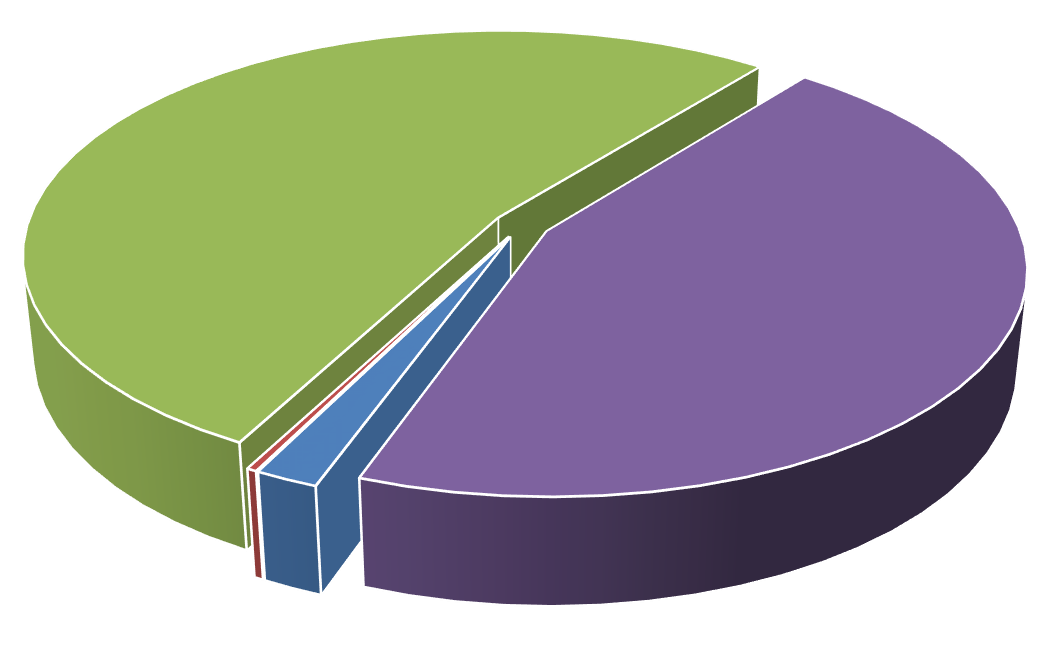 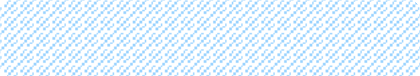 ↑↓ - прирост к 2021
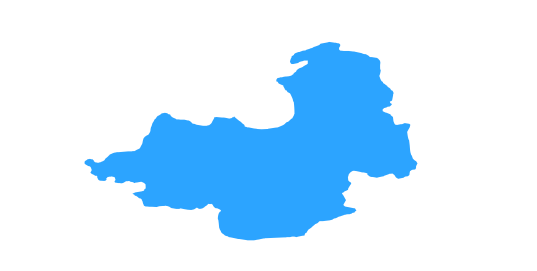 НДФЛ  425 704,3
 1,1%
АКЦИЗЫ
2 782,9
 21,1%
ГОСПОШЛИНА
17 538,4
 10,1%
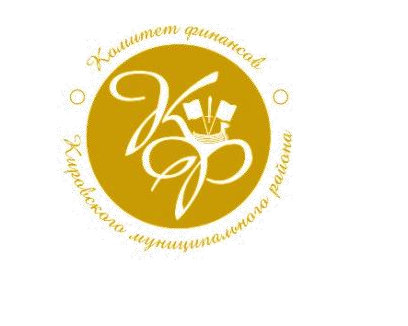 10
СТРУКТУРА ПОСТУПЛЕНИЙ НЕНАЛОГОВЫХ ДОХОДОВ В  БЮДЖЕТ КИРОВСКОГО МУНИЦИПАЛЬНОГО РАЙОНА ЛО
тыс. руб
↑↓ - прирост к 2021
ПРОДАЖА МАТЕРИАЛЬНЫХ
И НЕМАТЕРИАЛЬНЫХ
АКТИВОВ
65 508,6
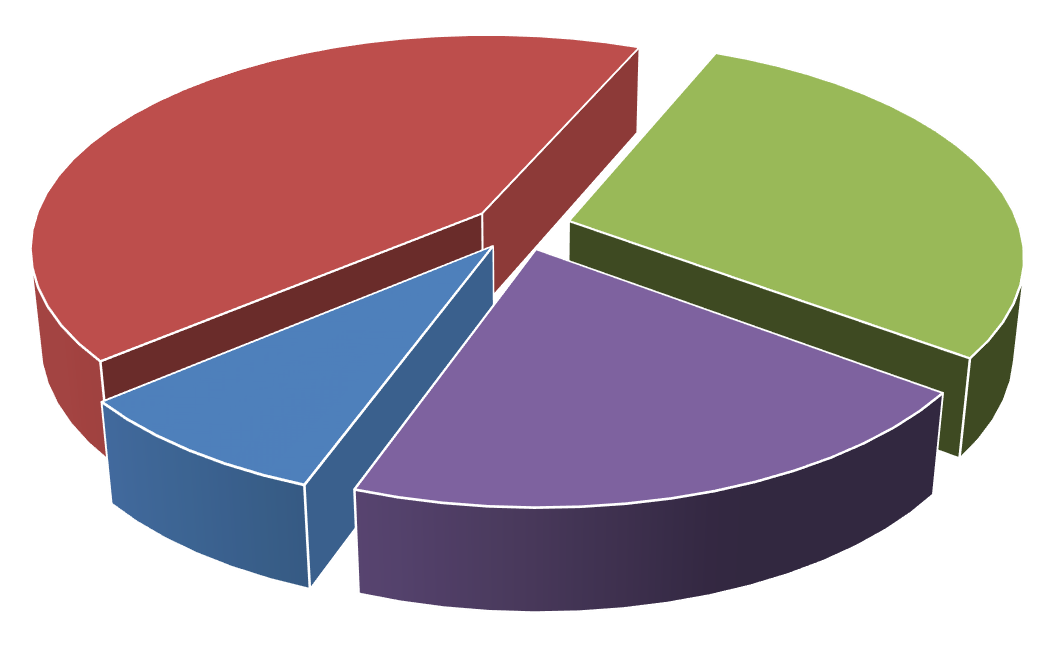 ДОХОДЫ ОТ ИСПОЛЬЗОВАНИЯ  ИМУЩЕСТВА
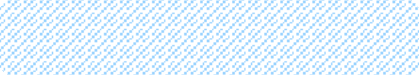 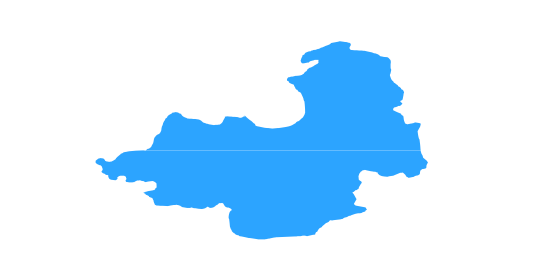 96 721,1
 0,9%
 34,7%
ДОХОДЫ ОТ ПЛАТНЫХ  УСЛУГ И КОМПЕНСАЦИЯ  ЗАТРАТ
ПРОЧИЕ НЕНАЛОГОВЫЕ  ДОХОДЫ
46 215,6
 113,5%
18 744,0
 416,5%
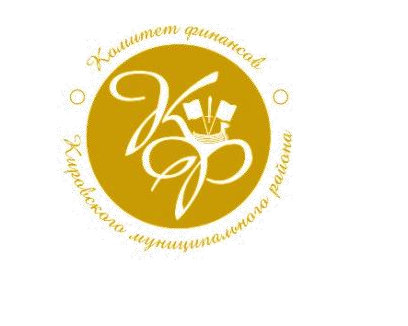 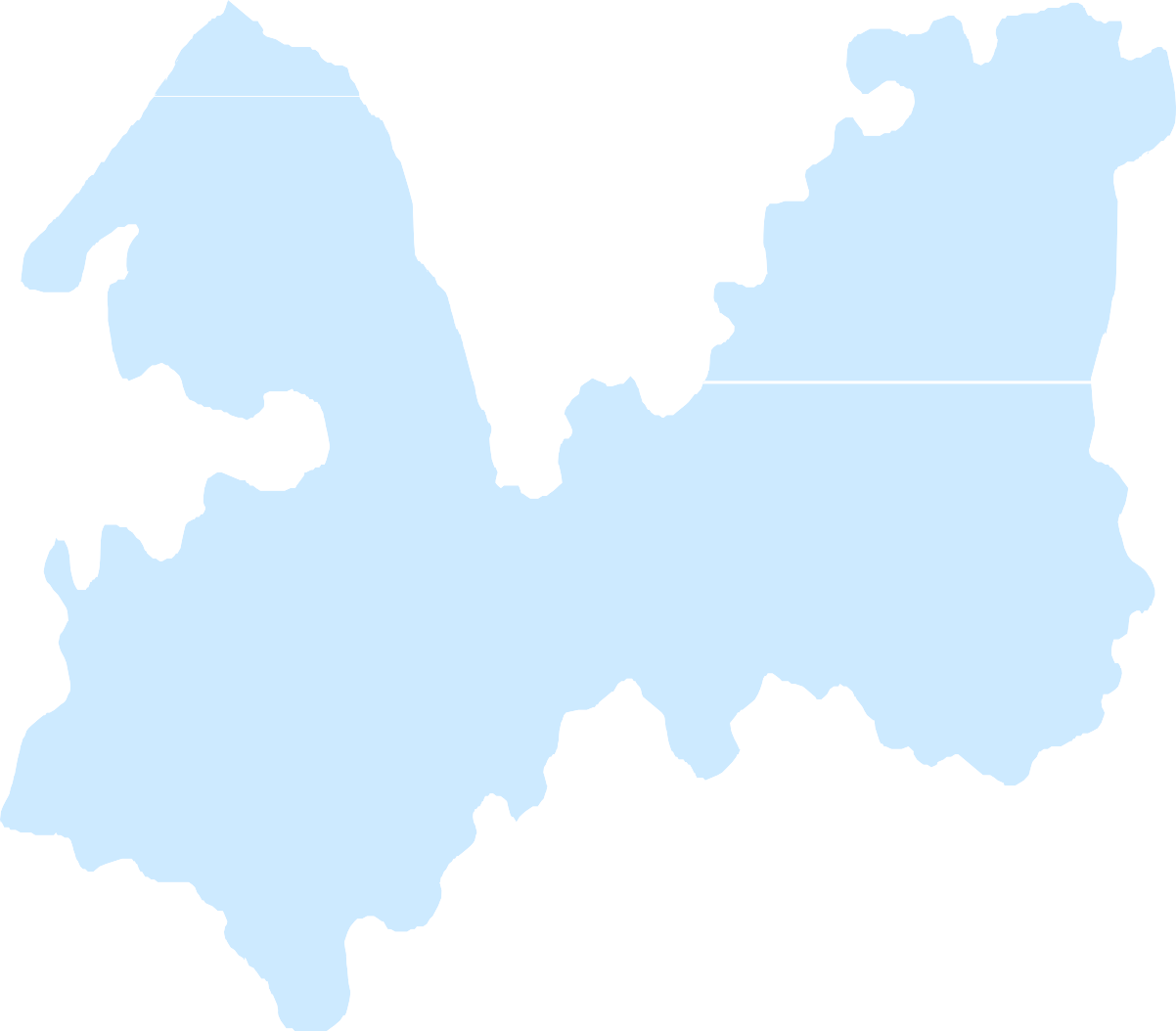 ДИНАМИКА ПОСТУПЛЕНИЙНАЛОГОВЫХ И  НЕНАЛОГОВЫХ ДОХОДОВ В БЮДЖЕТ КИРОВСКОГО  МУНИЦИПАЛЬНОГО РАЙОНА ЛО
11
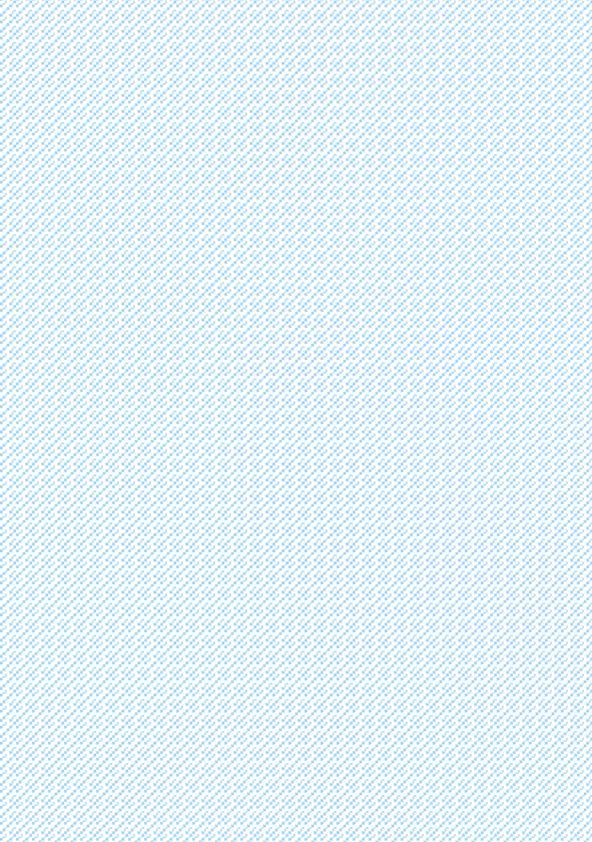 425 704,3
тыс. руб.
622 235,8
430 464,7
НДФЛ
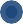 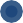 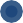 374 858,3
503 141,0
НАЛОГ НА263 059,3
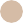 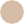 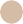 СОВОКУПНЫЙ
ДОХОД
1 827,2
2 782,9
2 297,3
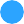 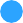 АКЦИЗЫ
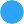 17 538,4
15 923,8
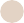 14 838,9
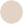 ГОСПОШЛИНА
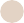 227 189,2
221 463,9
184 965,3
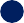 НЕНАЛОГОВЫЕ
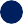 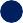 2022
2020
2021
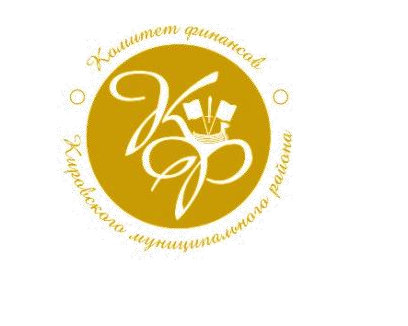 12
СТРУКТУРА БЕЗВОЗМЕЗДНЫХ ПОСТУПЛЕНИЙ В  БЮДЖЕТ КИРОВСКОГО МУНИЦИПАЛЬНОГО РАЙОНА ЛО
тыс. руб.
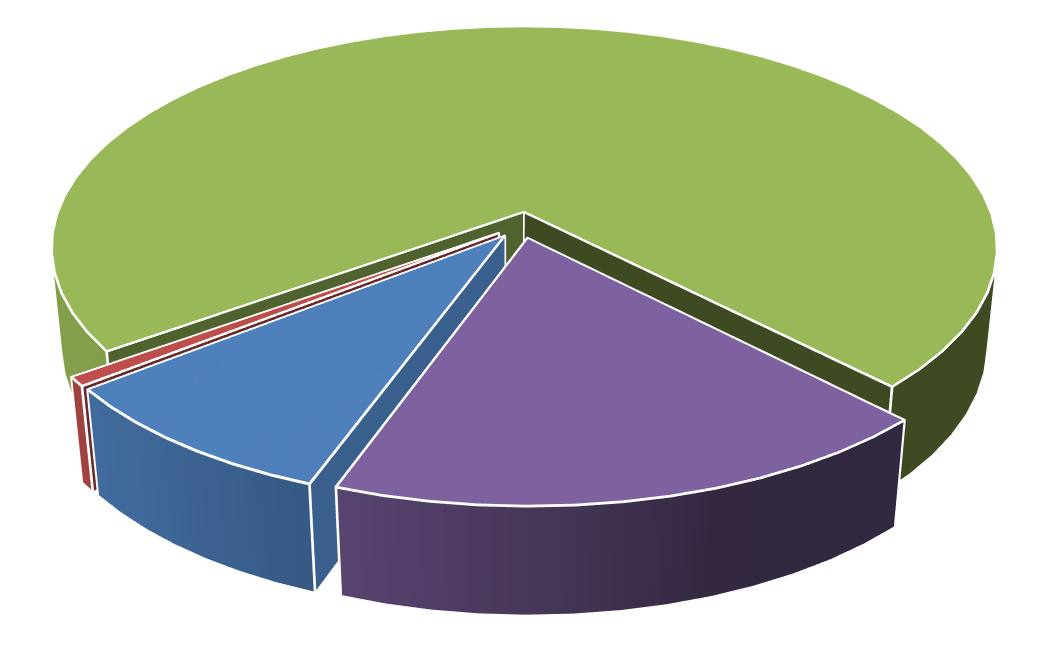 СУБВЕНЦИИ
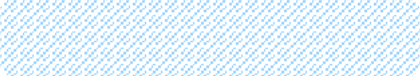 ↑↓ - прирост к 2021
2 012 715,1
 7,1%
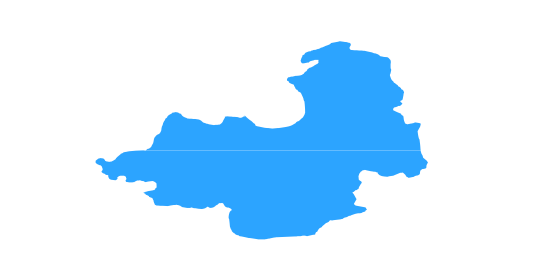 ВСЕГО:
2 768 612,5
 8,3%
ИМТ
18 234,9
 20,2% СУБСИДИИ
ДОТАЦИИ
244 166,7
 0,7%
493 495,8
 18,9%
13
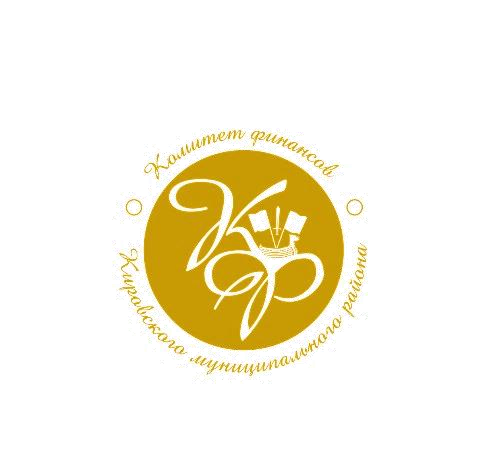 ИСПОЛНЕНИЕ РАСХОДНОЙ ЧАСТИ
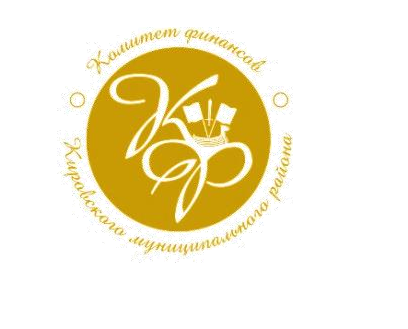 14
ДИНАМИКА ИСПОЛНЕНИЯ БЮДЖЕТА КИРОВСКОГО
МУНИЦИПАЛЬНОГО РАЙОНА ЛЕНИНГРАДСКОЙ ОБЛАСТИ
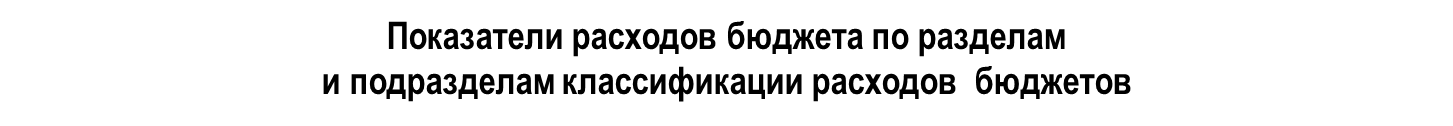 тыс. руб
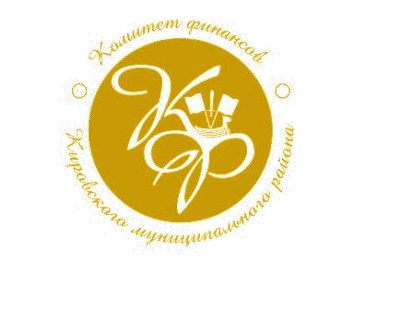 15
ДИНАМИКА ИСПОЛНЕНИЯ БЮДЖЕТА КИРОВСКОГО
МУНИЦИПАЛЬНОГО РАЙОНА ЛЕНИНГРАДСКОЙ ОБЛАСТИ
тыс. руб
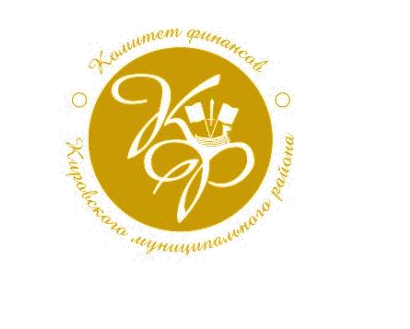 16
ДИНАМИКА ИСПОЛНЕНИЯ БЮДЖЕТА КИРОВСКОГО
МУНИЦИПАЛЬНОГО РАЙОНА ЛЕНИНГРАДСКОЙ ОБЛАСТИ
тыс. руб
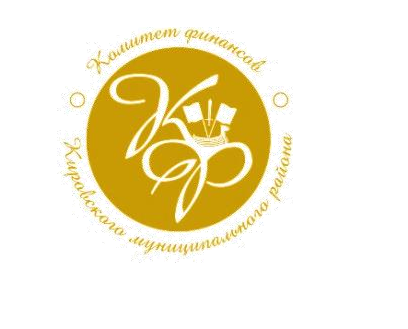 17
ДИНАМИКА ИСПОЛНЕНИЯ БЮДЖЕТА КИРОВСКОГО
МУНИЦИПАЛЬНОГО РАЙОНА ЛЕНИНГРАДСКОЙ ОБЛАСТИ
т
ыс. руб
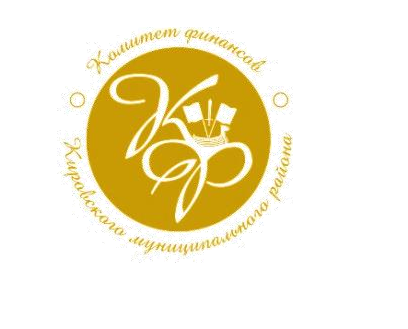 18
ДИНАМИКА ИСПОЛНЕНИЯ БЮДЖЕТА КИРОВСКОГО
МУНИЦИПАЛЬНОГО РАЙОНА ЛЕНИНГРАДСКОЙ ОБЛАСТИ
тыс. руб
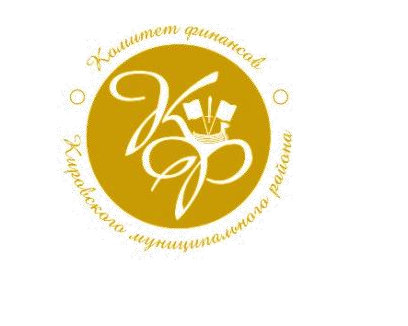 19
СТРУКТУРА РАСХОДОВ
тыс. руб.
АИП
104 531,1
РЕАЛИЗАЦИЯ УКАЗА  ПРЕЗИДЕНТА№204
1 207 294,0
Всего расходов за
2022 год:
3 706 364,2
из них:
1
ДОРОЖНЫЙ  ФОНД
2 215,4
РЕМОНТ  234 127,4
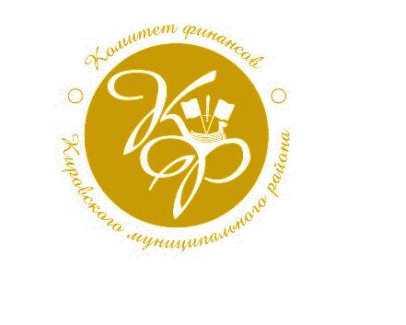 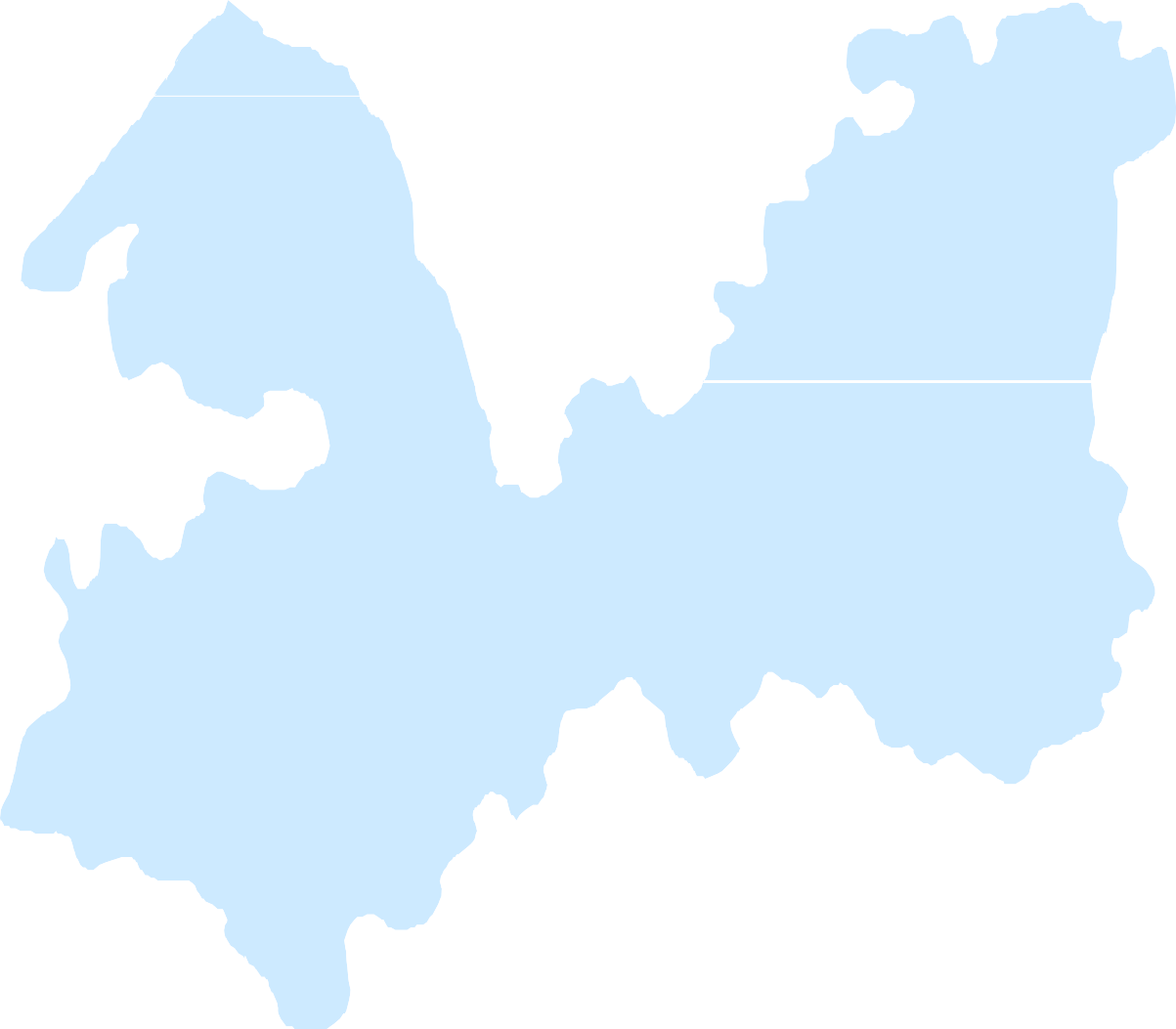 20
РАСХОДЫ НА РЕАЛИЗАЦИЮ МУНИЦИПАЛЬНЫХ ПРОГРАММ
тыс. руб.
ОБРАЗОВАНИЕ  КОМПЛЕКСНОЕ
РАЗВИТИЕ  КУЛЬТУРА
ФИНАНСЫ
2 569 553,6	98,4%
95,1%
229 773,6
99,4%
92,7%
223 911,3
РАСХОДЫ ПО МП:
3 384 330,1
97,8%
УДЕЛЬНЫЙ ВЕС  МП
В РАСХОДАХ:
91,3%
182 011,3
СЕЛЬСКОЕ
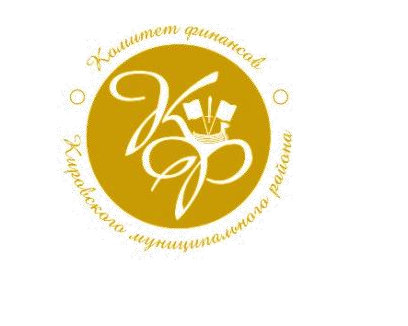 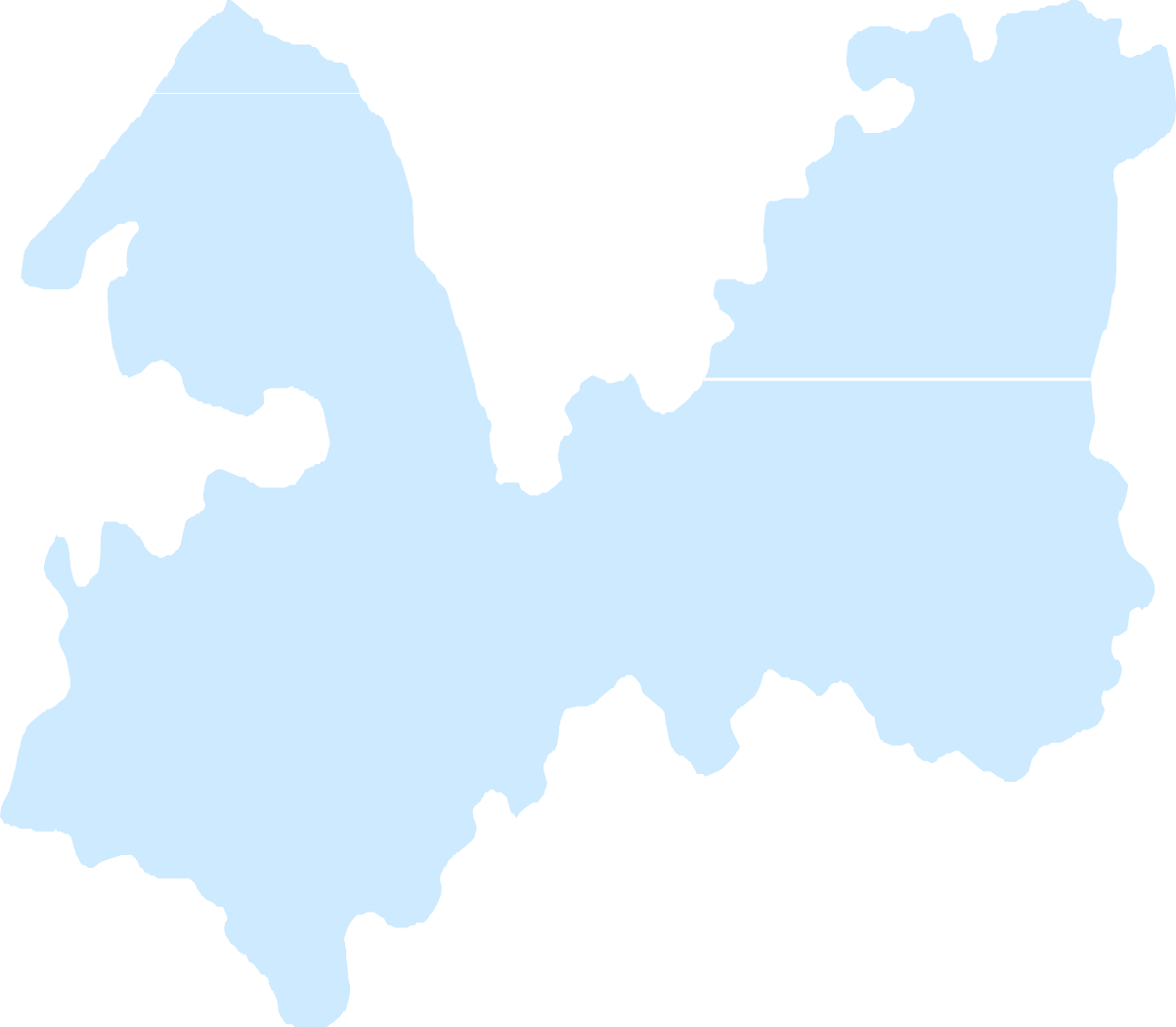 21
ФИНАНСИРОВАНИЕ НАЦИОНАЛЬНЫХ ПРОЕКТОВ
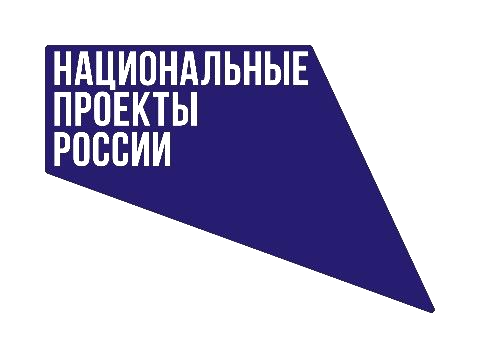 тыс. руб.
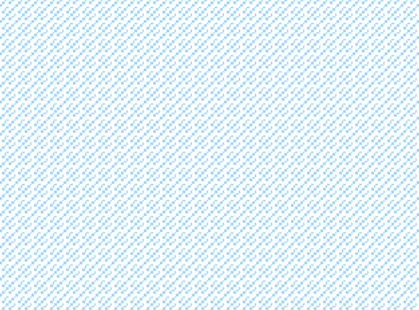 КАССОВОЕ
ИСПОЛНЕНИЕ НА  01.01.2023
ПЛАН 2022
10 609,3
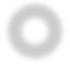 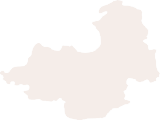 100%

10 609,3
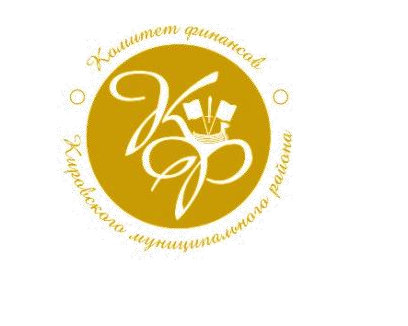 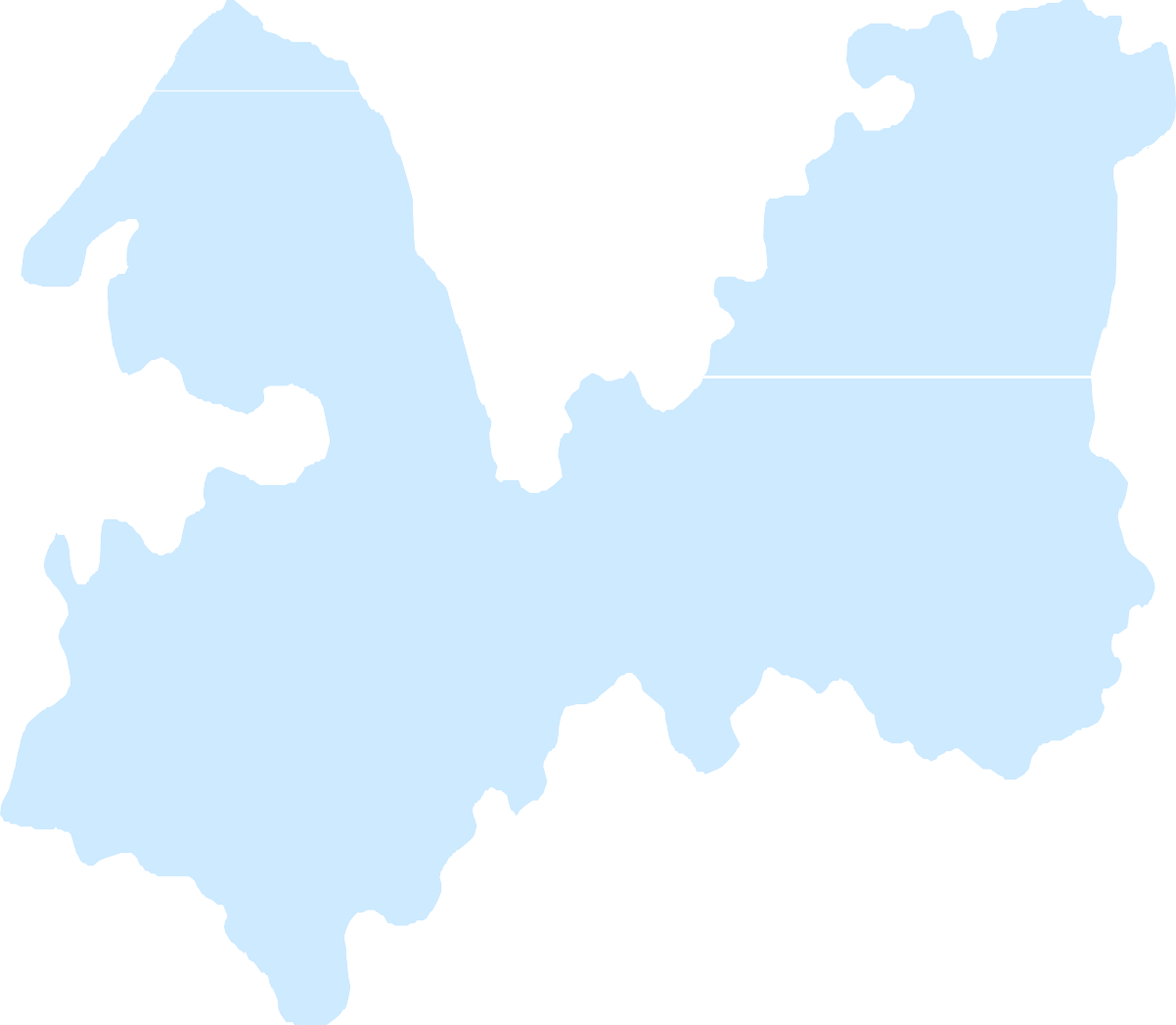 22
ФИНАНСИРОВАНИЕ НАЦИОНАЛЬНЫХ ПРОЕКТОВ
ФБ	- ОБ
МБ
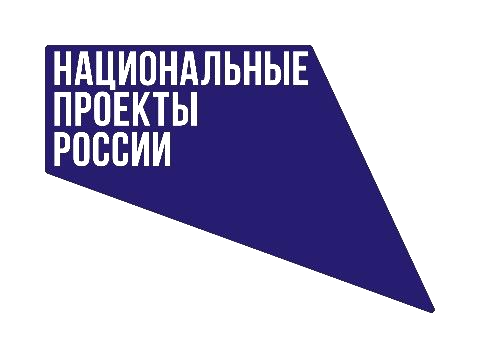 тыс. руб.
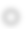 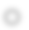 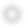 100%
100%
100%
12 843,1
10 609,3
12 843,1
10 609,3
12 540,1
12 540,1
7 744,4
7 744,4
7 559,0
7 559,0
5 249,7
5 249,7
3 814,4
3 814,4
3 727,1
4 440,5
3 727,1
4 440,5
1 284,3
1 254,0
1 254,0
1 284,3
919,1
919,1
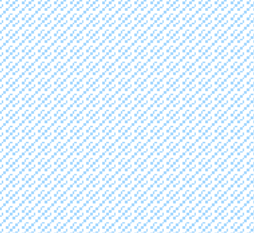 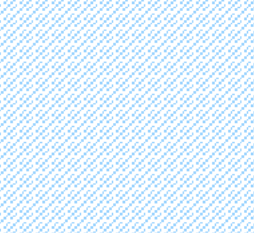 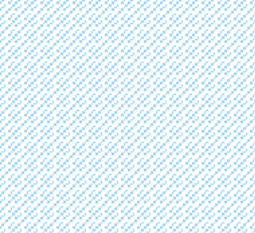 ИСПОЛНЕНИЕ
БЮДЖЕТНЫЕ АССИГНОВАНИЯ
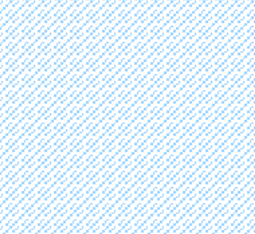 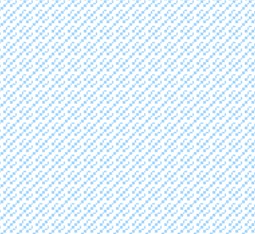 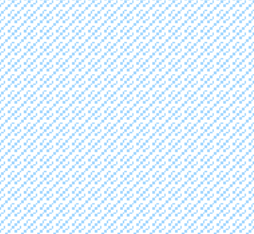 2020
2020	2021	2022
2021	2022
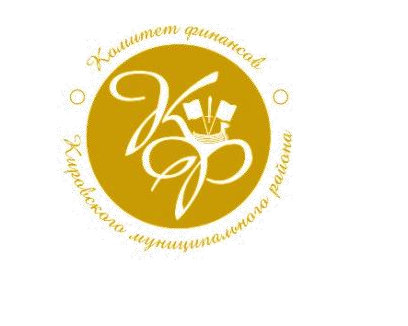 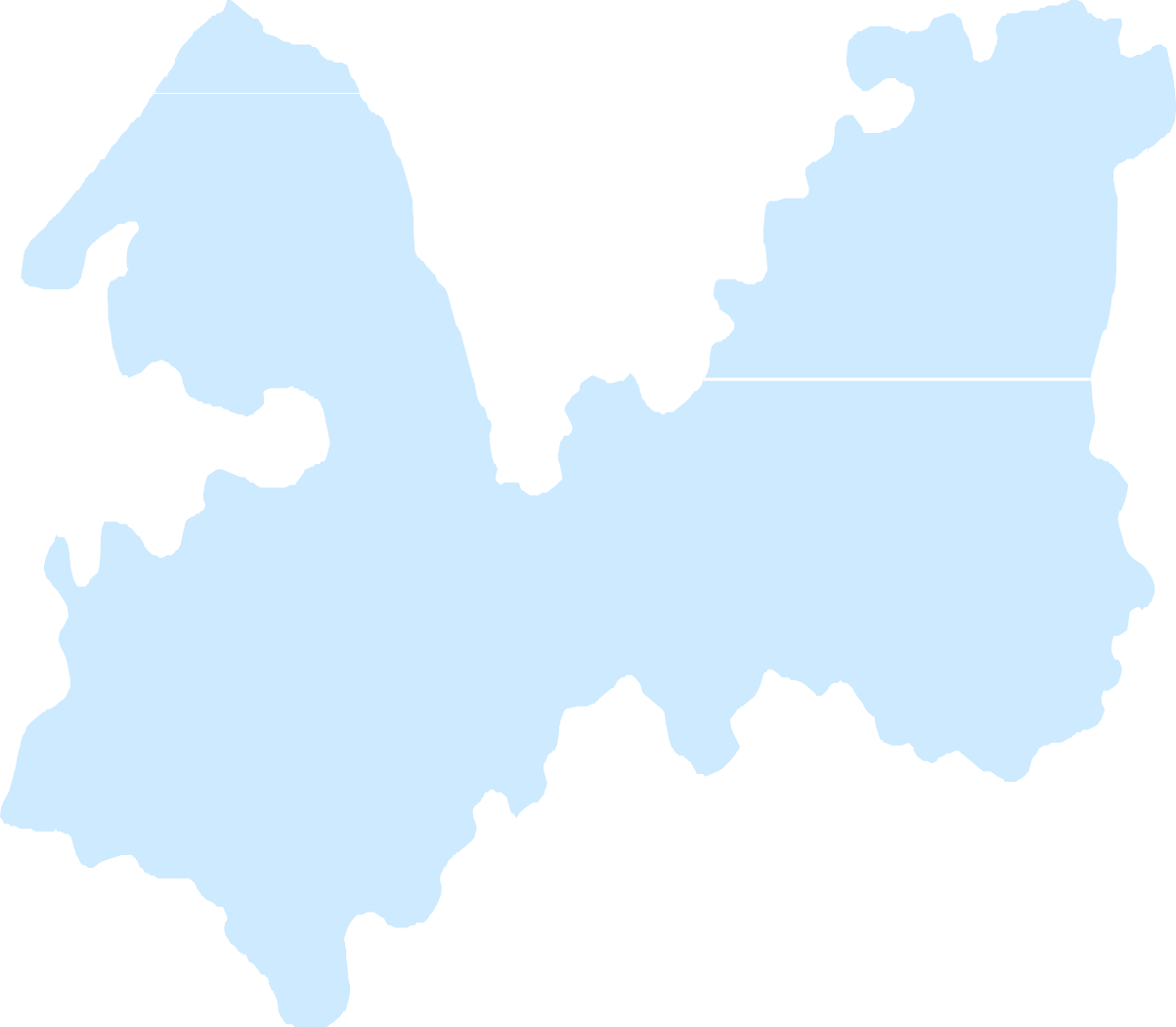 23
ФИНАНСИРОВАНИЕ НАЦИОНАЛЬНЫХ ПРОЕКТОВ
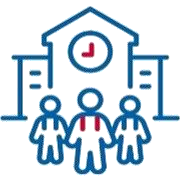 тыс. руб.
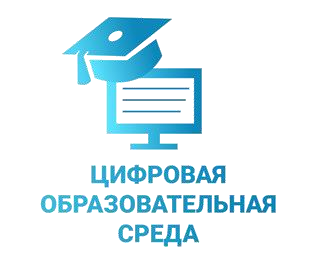 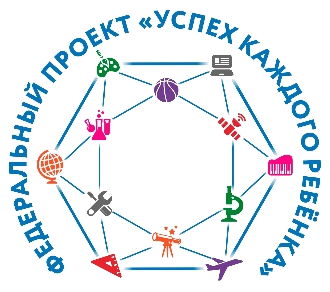 Современная школа
1 738,7
100%
Успех каждого ребенка
2 168,0
100%
5 283,5
100%
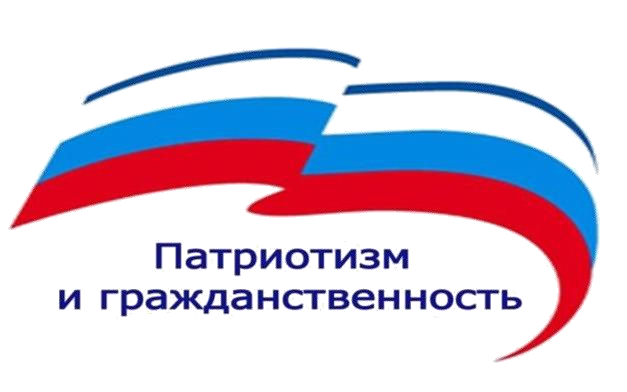 1 419,0
100%
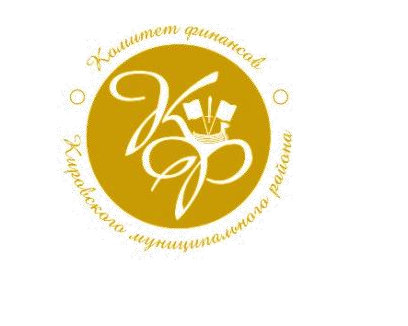 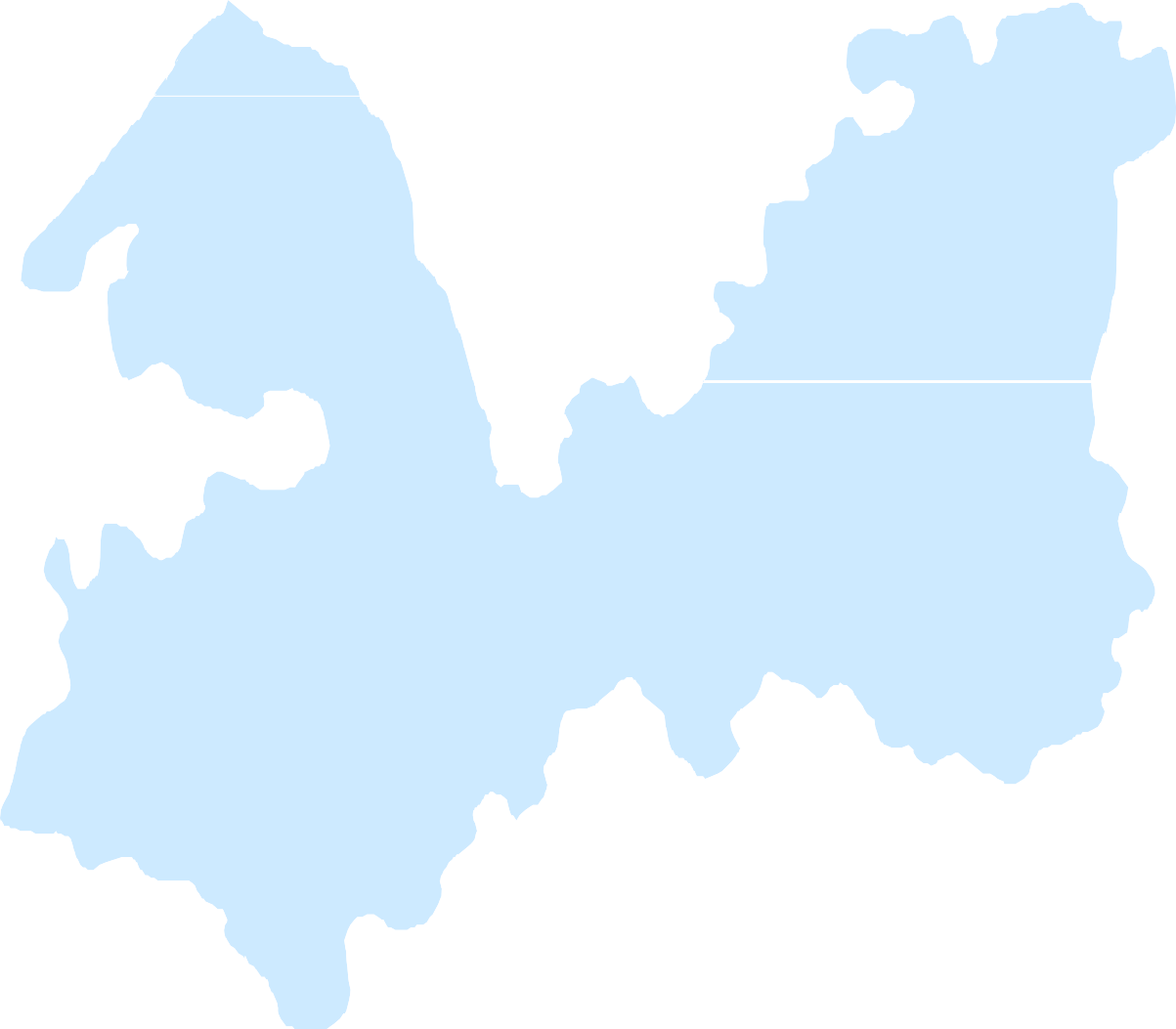 24
ИСПОЛНЕНИЕ АДРЕСНОЙ ИНВЕСТИЦИОННОЙ  ПРОГРАММЫ
тыс. руб.
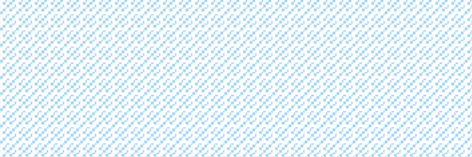 ИСПОЛНЕНИЕ – 2022:
96,4%
ПРОЧЕЕ
850,0
ДОРОГИ
1 199,8
КУЛЬТУРА
326,0
ИСПОЛНЕНИЕ АИП
415 872,7
136 259,9
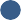 ВСЕГО:  104 531,1
ОБРАЗОВАНИЕ
342 884,4
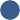 104 531,1
71 094,0
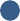 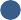 2019
2020
2021
2022
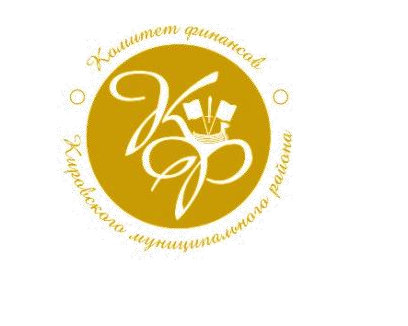 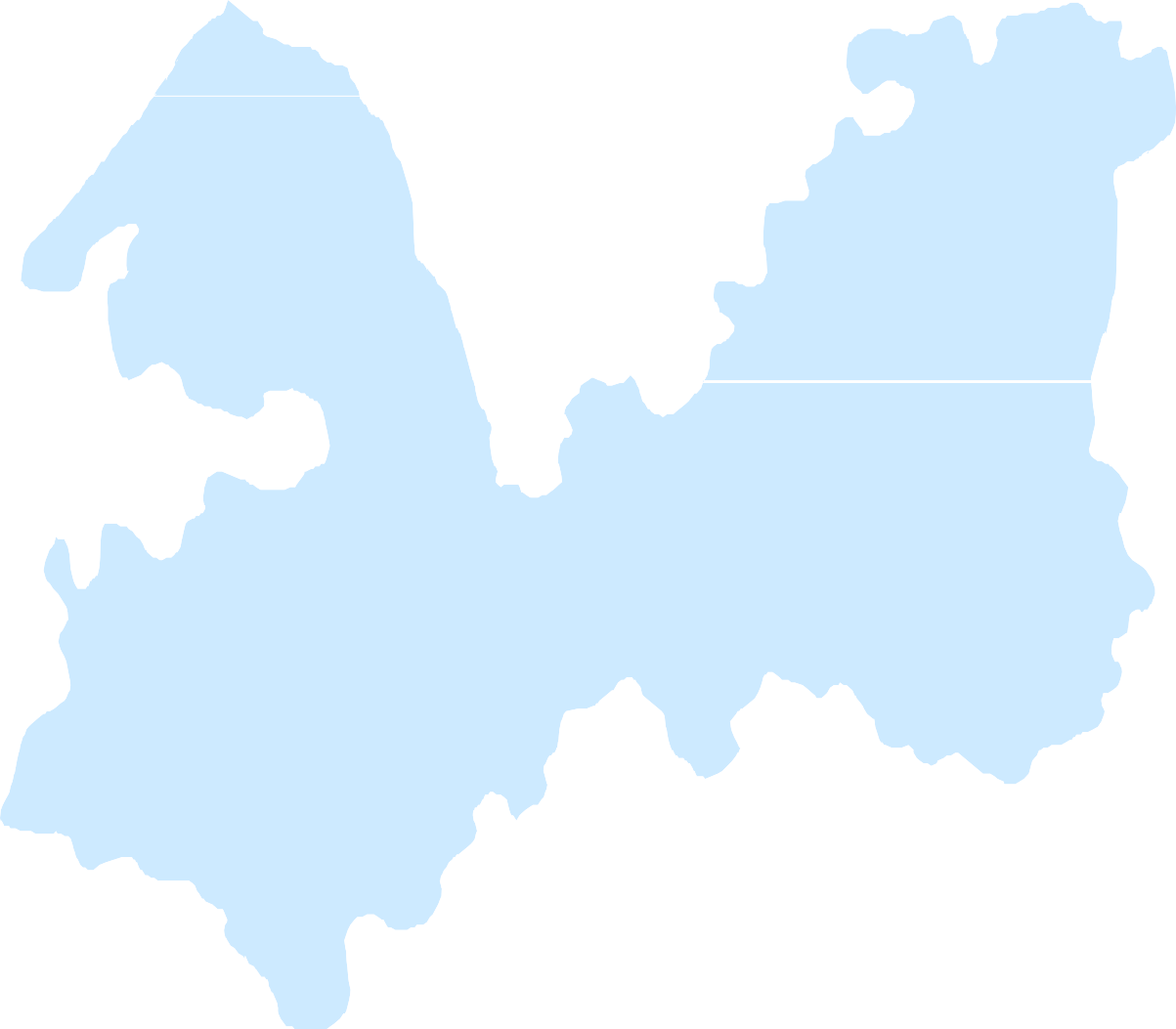 25
ИСПОЛНЕНИЕ АДРЕСНОЙ ИНВЕСТИЦИОННОЙ  ПРОГРАММЫ
тыс. руб.
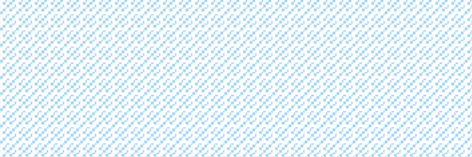 ИСПОЛНЕНИЕ – 2022:
96,4%
АИП
Всего: 17 305,5
2 объекта
ИСПОЛНЕНИЕ АИП
415 872,7
136 259,9
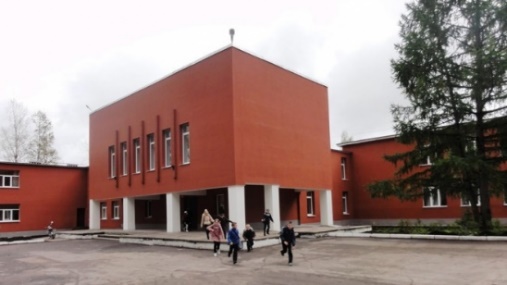 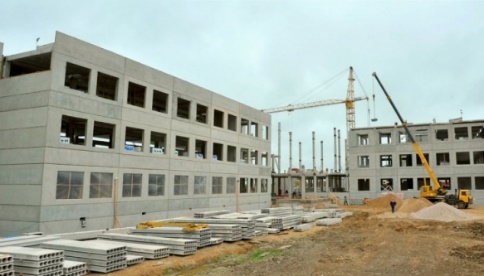 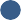 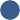 104 531,1
71 094,0
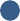 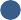 Строительство ООШ на 100 мест в дер. Сухое Кировского р-на
Выкуп школы РЖД п. Мга Кировского р-на
2019
2020
2021
2022
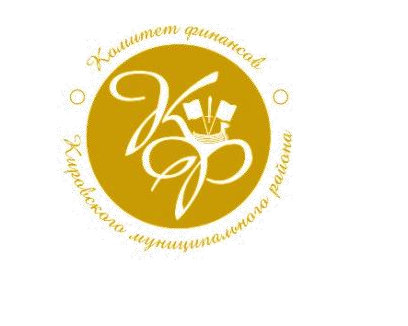 26
тыс. руб.
КАПИТАЛЬНЫЙ И ТЕКУЩИЙ РЕМОНТ
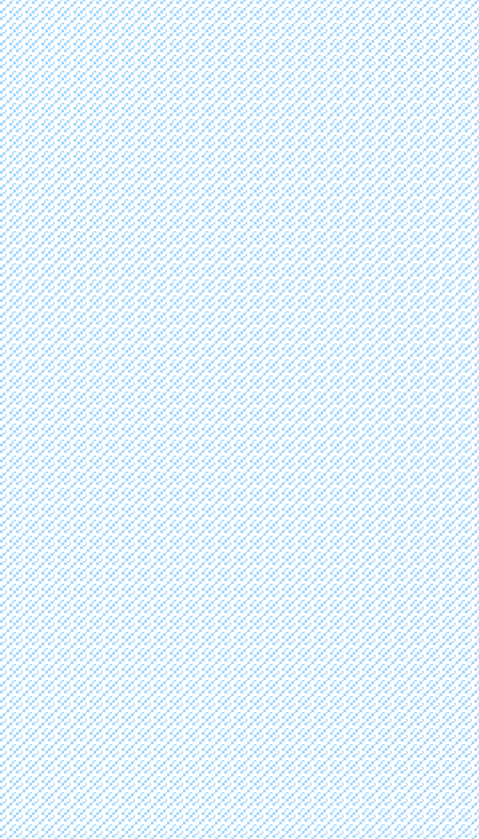 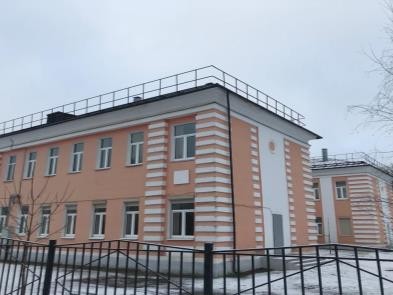 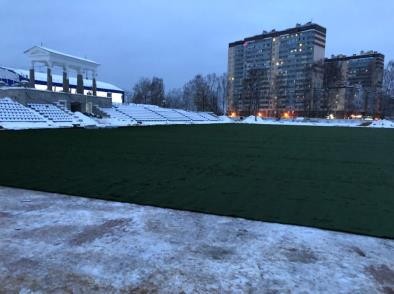 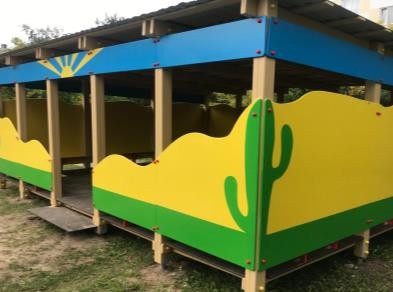 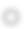 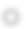 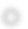 99%
ФИЗКУЛЬТУРА И СПОРТ
92 380,4
100%
94%
ВСЕГО:
234 127,4
96,2%
КУЛЬТУРА  5 351,6
ОБРАЗОВАНИЕ
117 907,9
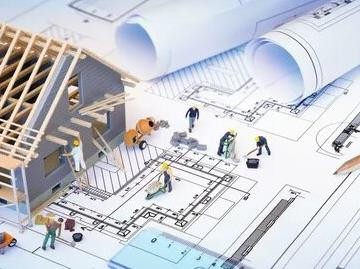 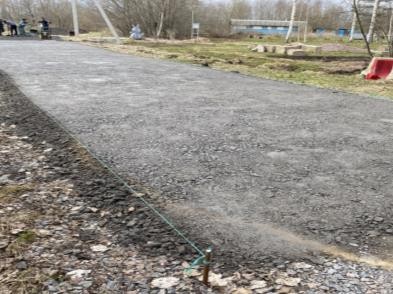 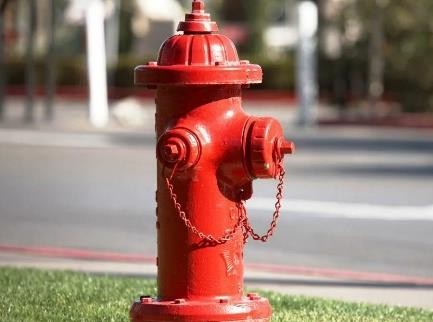 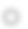 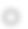 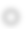 94%
ПРОЧИЕ ОБЪЕКТЫ  7 471,0
100%	100%
КОММУНАЛЬНОЕ ХОЗЯЙСТВО ДОРОЖНОЕ ХОЗЯЙСТВО
10 719,3
297,2
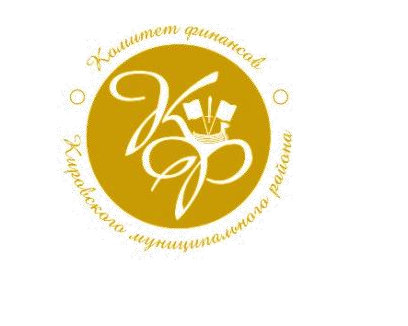 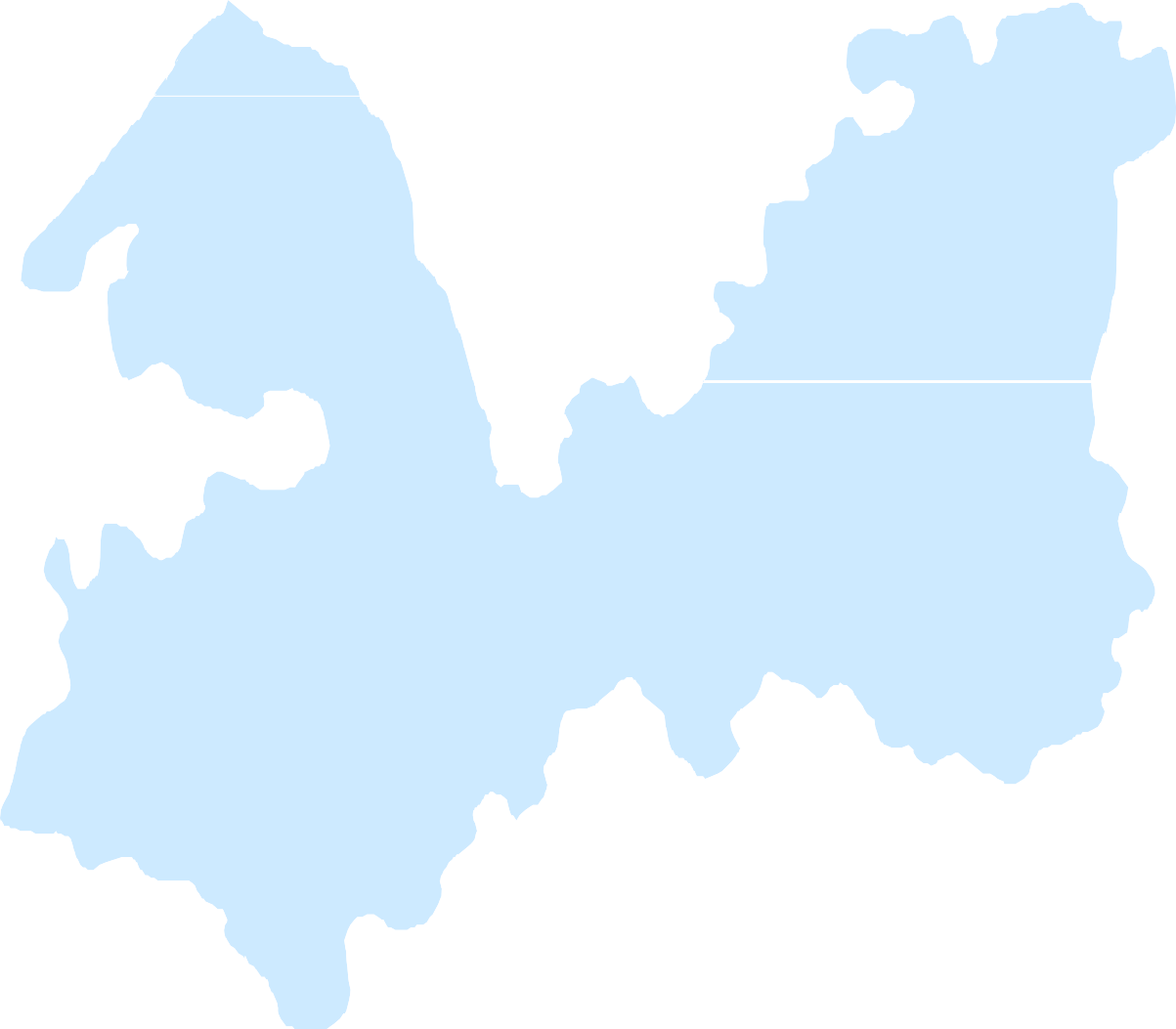 27
МЕЖБЮДЖЕТНЫЕ ТРАНСФЕРТЫ ПРЕДСТАВЛЕННЫЕ МО  КИРОВСКОГО МУНИЦИПАЛЬНОГО РАЙОНА ЛО
тыс. руб.
Дотация
142 624,6
Указы Президента
1 500,0
48-ОЗ
9 359,7
ВСЕГО:  191 133,1
Управленческие  команды
1 775,9
На обеспечение
сбалансированности
27 027,0
Инфраструктура
1 495,0
Дополнительная  финансовая помощь
2 000,0
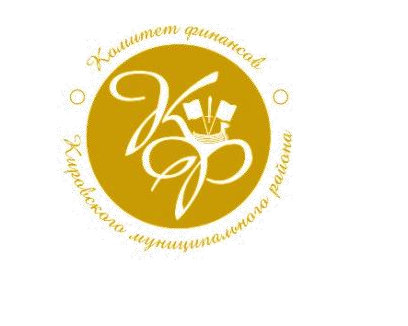 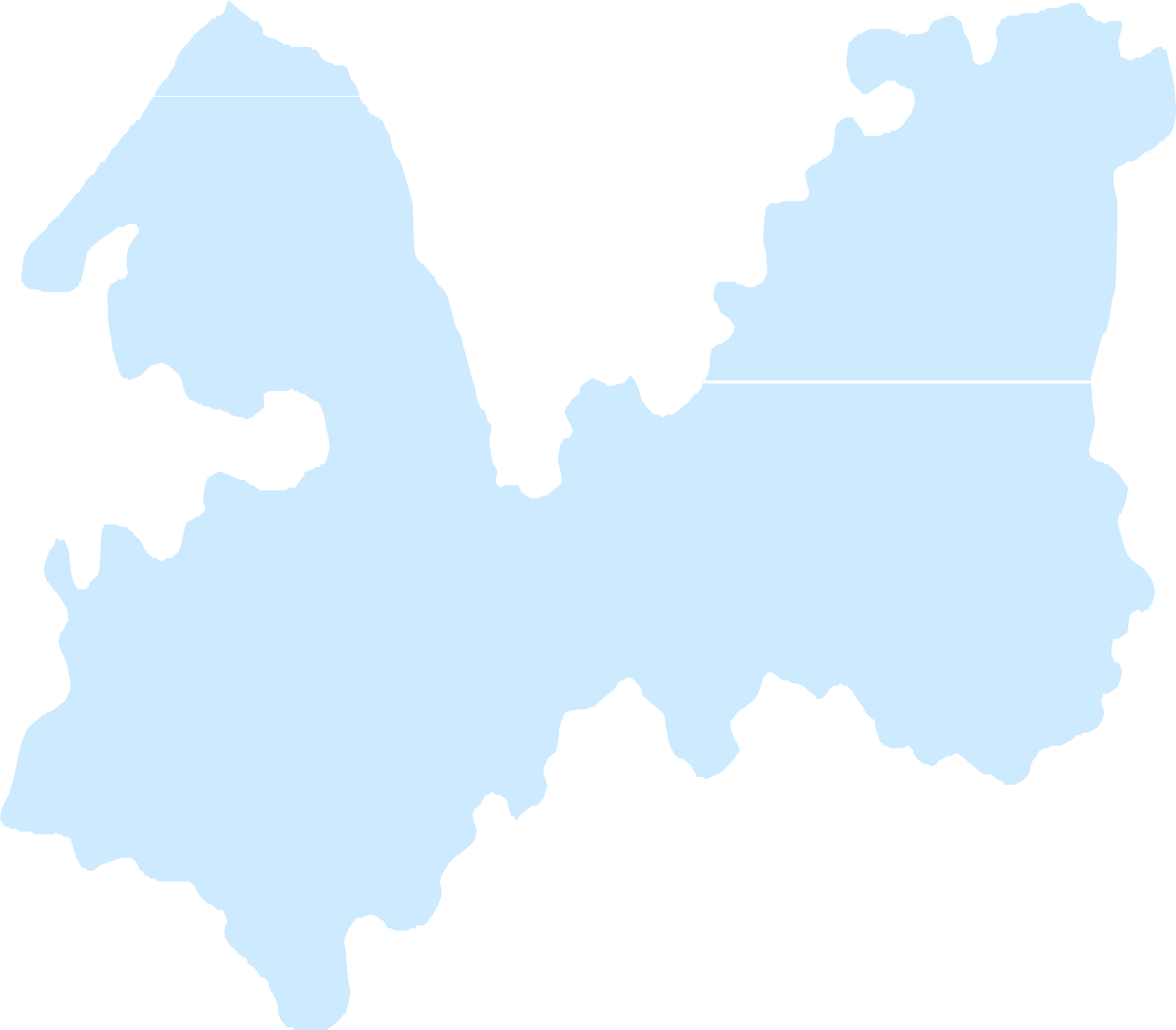 28
Официальный сайт Кировского муниципального района Ленинградской области – https://kirovsk-reg.ru/
Комитет финансов Кировского муниципального района Ленинградской области – https://kirovsk-reg.ru/komfin
Сайт «Открытый бюджет» Ленинградской области – budget.lenobl.ru
Сайт комитета государственного финансового контроля Ленинградской области – gfc.lenobl.ru
Сайт контрольно-счетной палаты Ленинградской области – www.ksplo.ru
Сайт Министерства финансов Российской Федерации – minfin.ru

По всем интересующим Вас вопросам, а так же вопросам взаимодействия в сфере открытости и прозрачности
бюджетных данных,
для отзывов и предложений Вы можете обратиться в Комитет финансов Кировского муниципального района  Ленинградской
области по телефону
(813 62) 21-417
Комитет финансов Кировского муниципального района Ленинградской области  Адрес: 187342, Ленинградская область, г. Кировск, ул. Новая, д. 1
Телефон: (813 62) 21-417
Е-mail: komfin@kirovsk-reg.ru
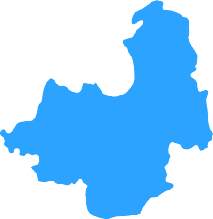